イノベーションが次々と生まれる好循環づくりと中小企業の振興①
成長産業
の育成
世界に伍するスタートアップ・エコシステムの構築や新たな市場の開拓等を推進
■　カーボンニュートラル（CN）等新技術ビジネス創出支援事業                   （　 　３，０００万円）
カーボンニュートラルに資する有望な大学研究成果等のビジネス化を支援
新
■　５Ｇビジネス創出プロジェクト　　　　　　　　　　　　　　　　　　　　　　　　　　　　（　   ６，２００万円）
官民連携により設置した「５G X LAB OSAKA」を拠点に、５G関連ビジネスの創出を推進
      ・セミナー、大企業等とのマッチング、新製品・サービスの開発・導入費の補助など事業フェーズに応じて一貫して支援
■　イノベーション創出や中小企業の総合的支援                                      （６億７，０００万円）
大阪イノベーションハブ（OIH）を中心に、スタートアップの創出・成長に向けた支援プログラム等を展開
大阪産業創造館において、中小企業の多様な経営課題の解決や新規事業創出を支援　など
■　スタートアップ・エコシステム拠点都市事業    　　　　　                           （　　 ２，５００万円）
京阪神での連携により、イノベーションの促進施策を発展
   ・国のアクセラレーションプログラムの効果を最大化し、スタートアップの海外展開・成長加速支援等を実施
53
イノベーションが次々と生まれる好循環づくりと中小企業の振興②
成長産業
の育成
■　DX高度化支援事業	　　　　　　　　 （３，０００万円）
大阪産業創造館において、中小企業の高度なDX推進ニーズに対応し各種支援を実施
　・　DX相談窓口における専門相談や専門家派遣
　・　Webやセミナー等による普及啓発・情報発信
新
■　頑張る中小企業のビジネスチャンス獲得支援事業  （４，０００万円）
万博を契機とした様々なビジネスチャンスの獲得に向け、中小企業の経営力強化を支援
　・　高いポテンシャルを秘めた製品やサービス等を有する中小企業に対して、展示商談会等の出展に関する各種　　　サポート、出展後のフォローアップまでの一気通貫した支援を実施　など
新
■　外国人材マッチングプラットフォーム	　　　　　　　   （１，５００万円）
中小企業の外国人材受入れに関する支援体制を大阪府と共同で整備することにより、人材不足の課題解決を支援
　・　外国人材にかかる支援機関等による「プラットフォーム」を構築
　・　大阪産業局がプラットフォームのハブ機能を担い、企業の課題　　　等に応じて最適な支援機関等へつなぐ取組みを実施
新
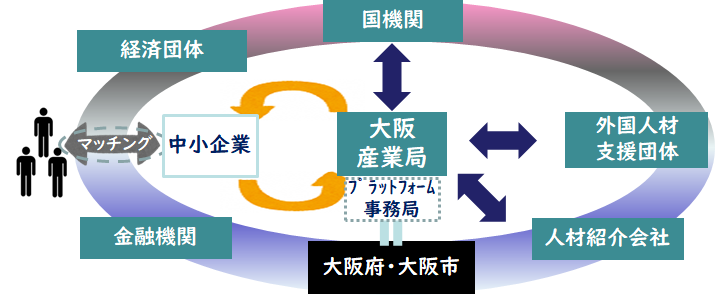 ■　ＭＩＣＥ開催促進事業　　　　　　　　　　　　　　　　  （ 　 ５００万円）
大阪でのMICE開催を促進するため、大阪府と共同で府内施設を主会場としたオンライン併用型MICEの開催費用を助成
新
54